Отчет КГМА им. И.К. Ахунбаева по реализации Указа Президента КР от 18 июля 2022 года № 243
Отчетный период: май 2023 - май 2024
Усовершенствование нормативных актов и структуры КГМА
1
2
3
4
5
Развитие образовательных программ
1
2
3
4
5
6
Развитие студенческих стартапов
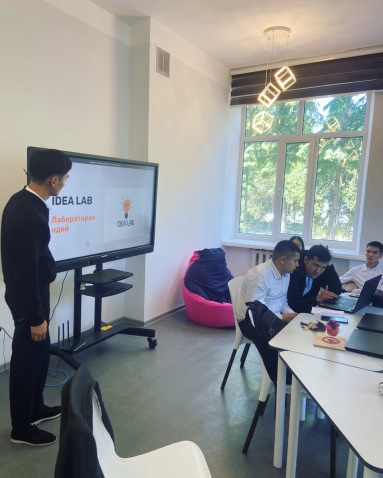 1
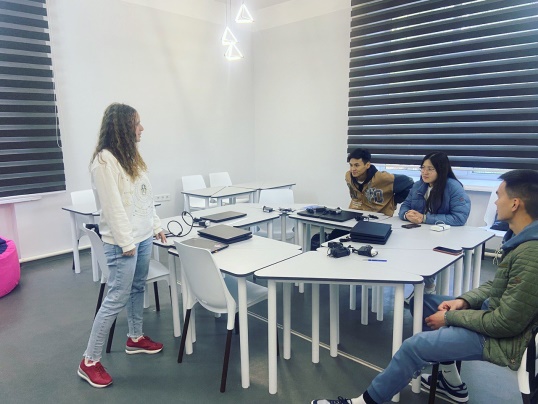 2
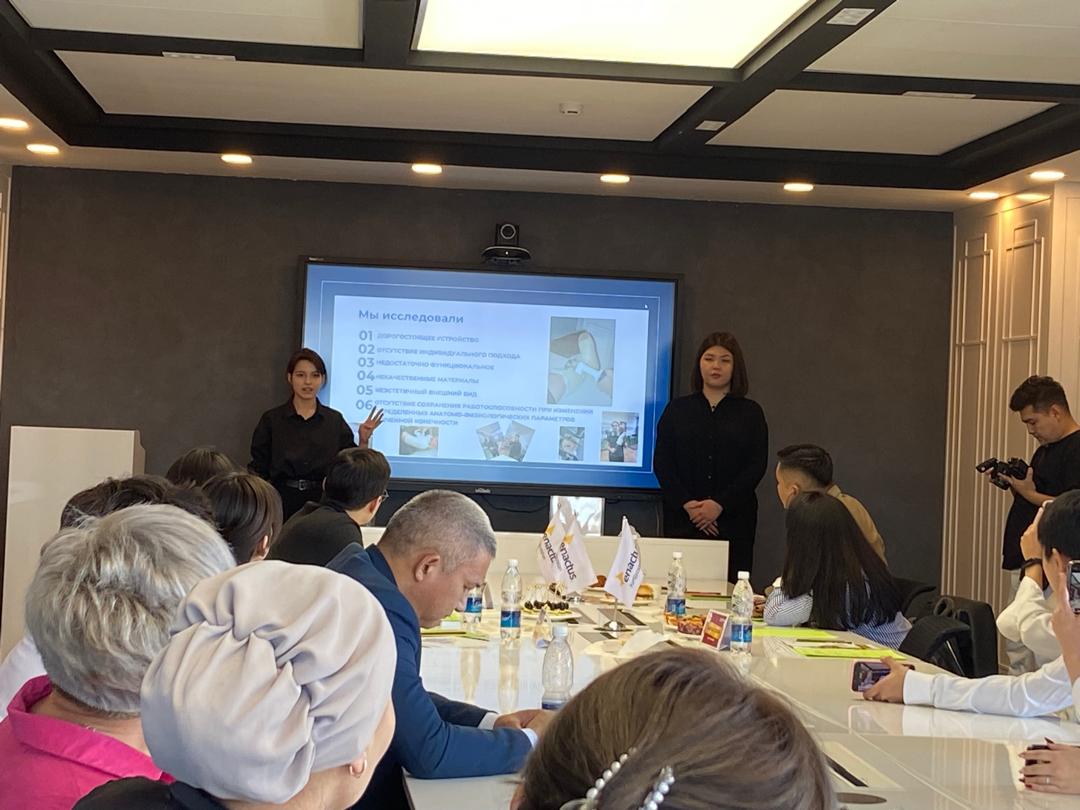 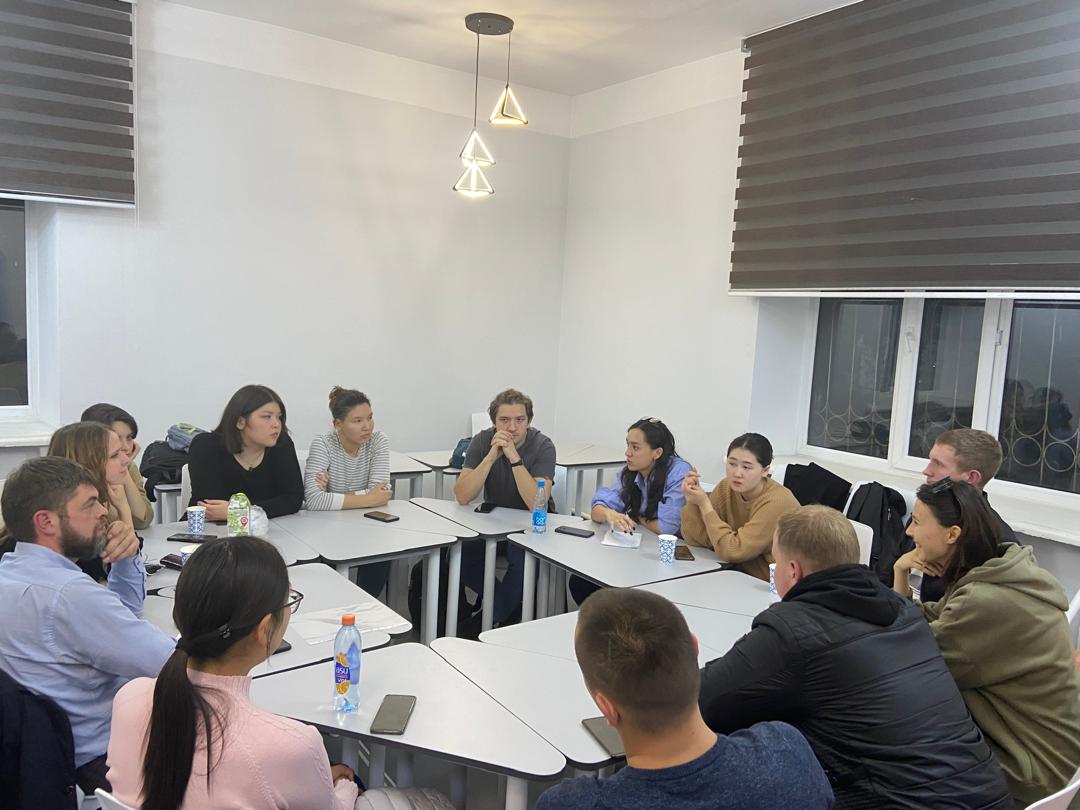 Международное сотрудничество
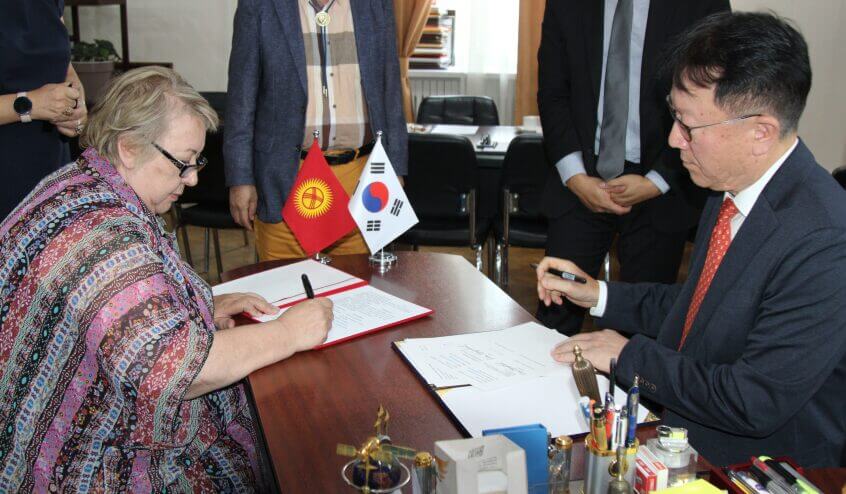 1
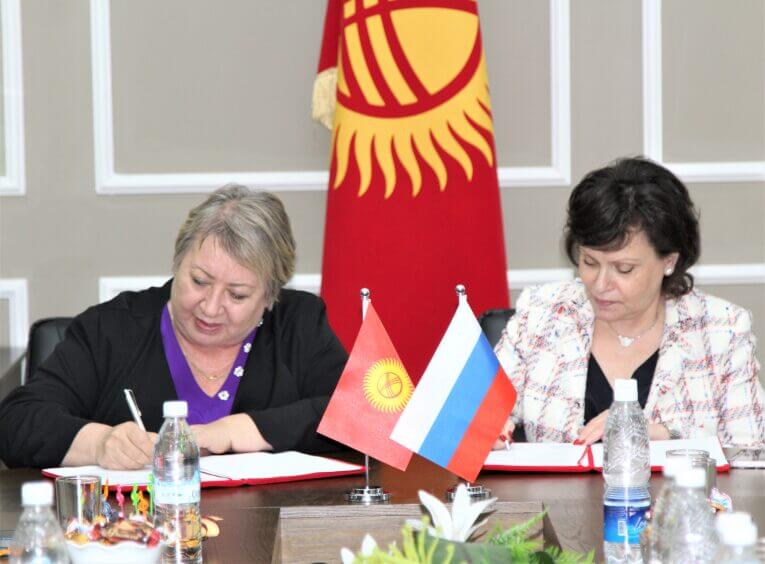 2
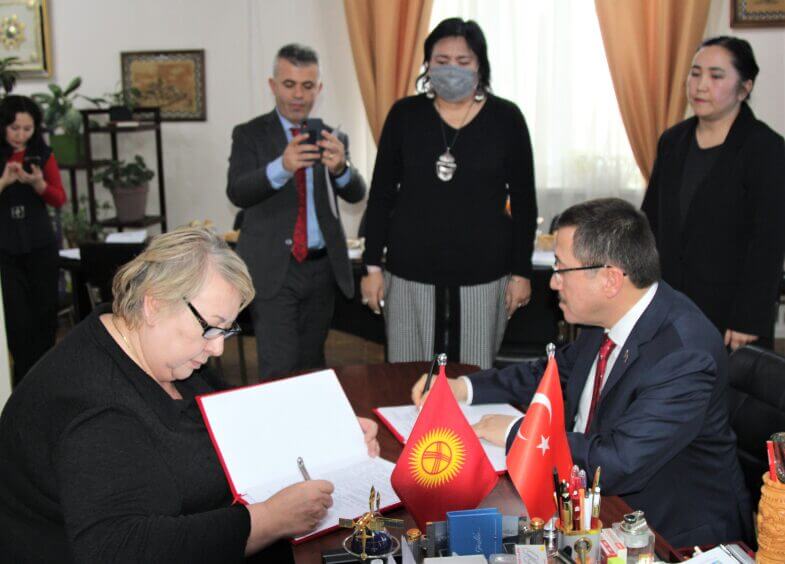 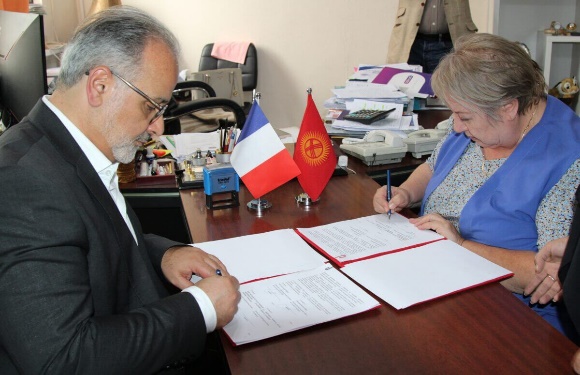 3
Цифровизация образовательного процесса и делопроизводства
1
2
3
4
Научно-исследовательская работа
1
2
3
4
5
Улучшение материально-технической базы
1
2
3
4
5
6
Учебно-лечебного корпуса в г. Баткен
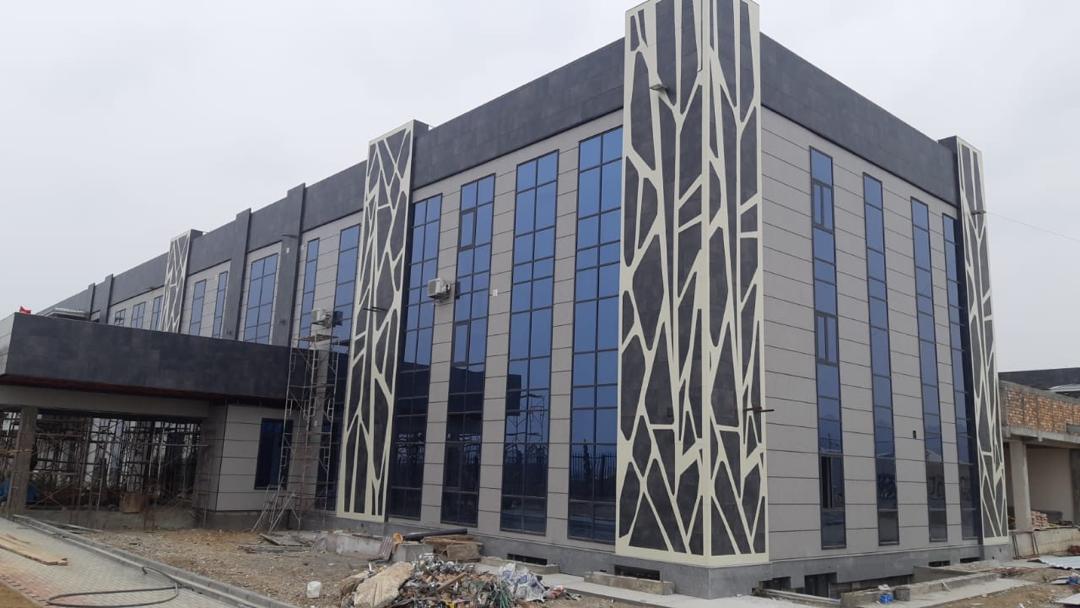 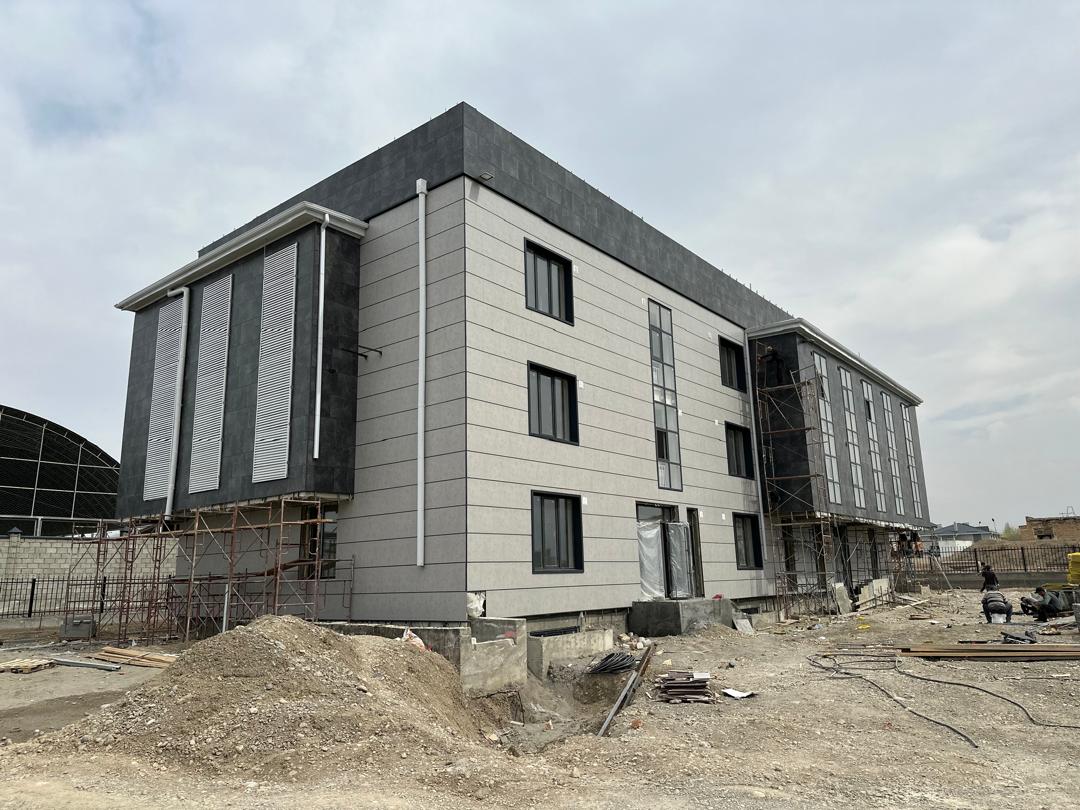 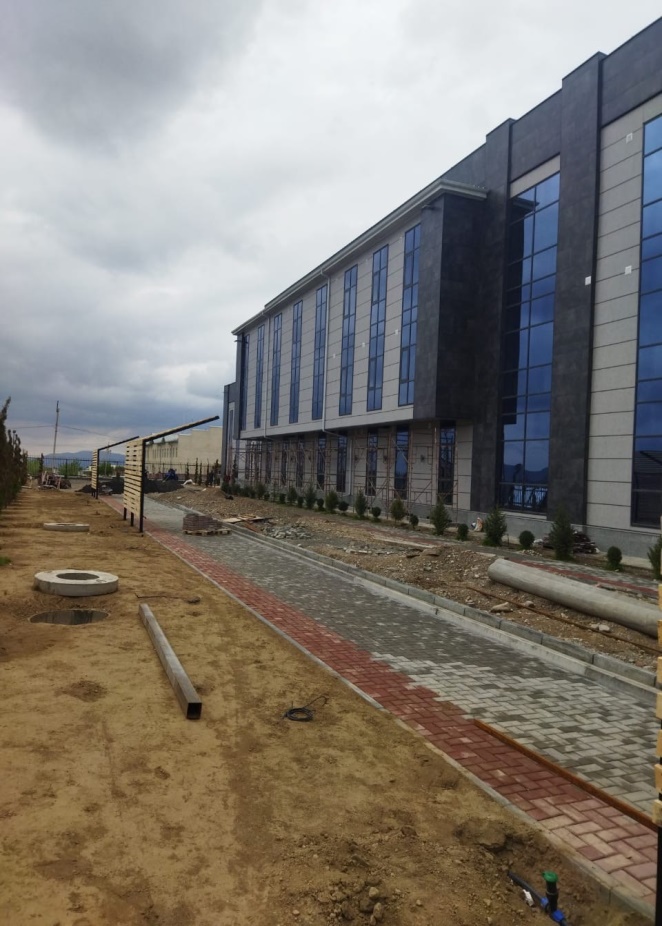 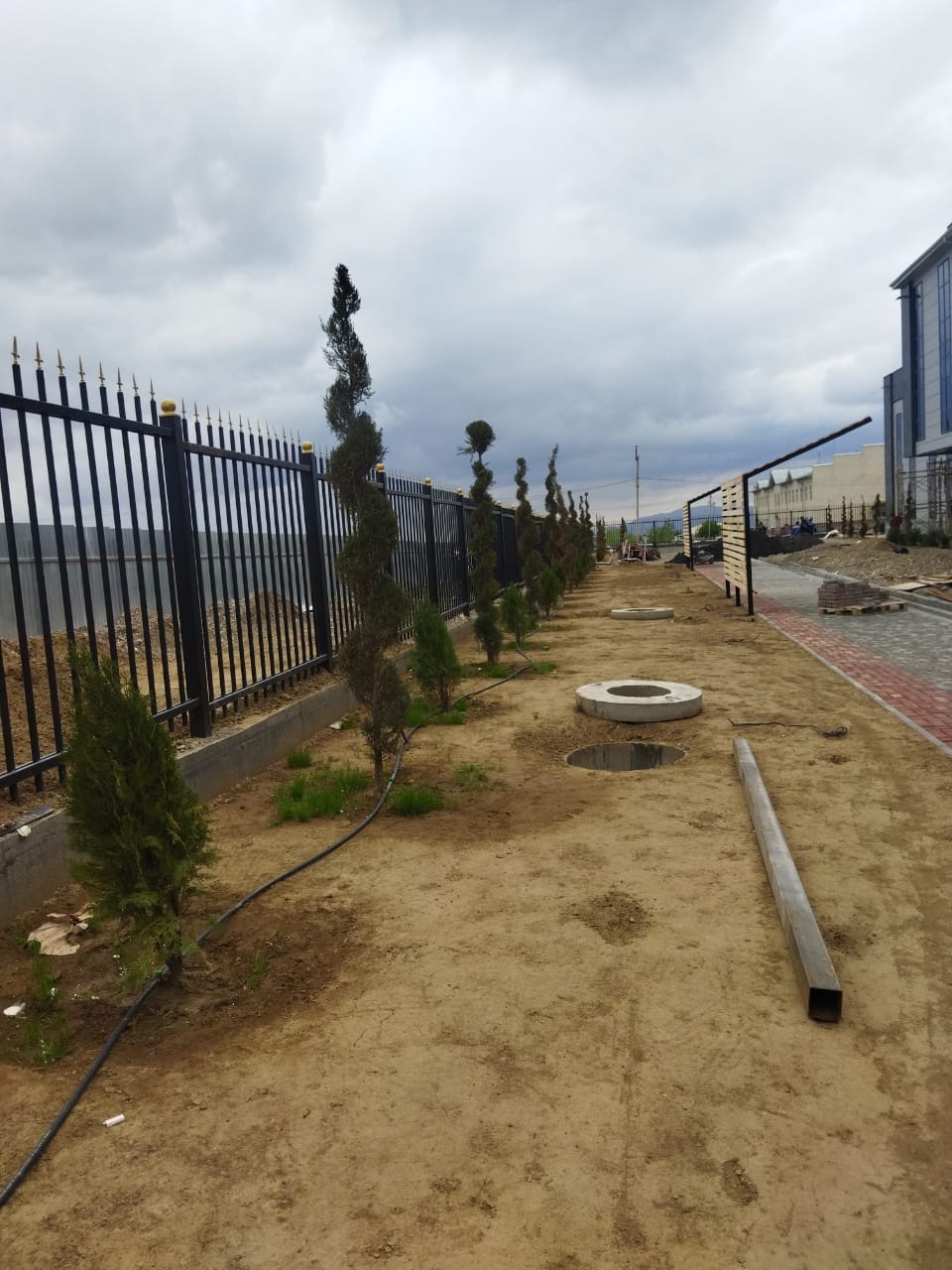 Центра тестирования и развития клинических навыков
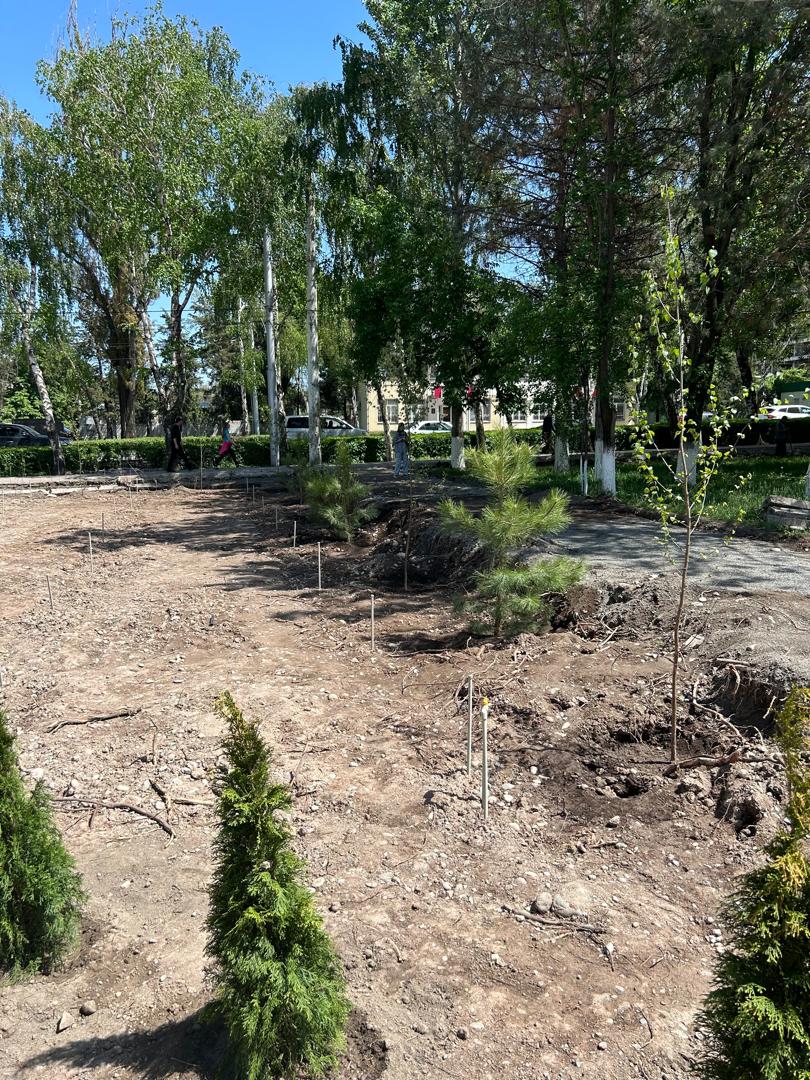 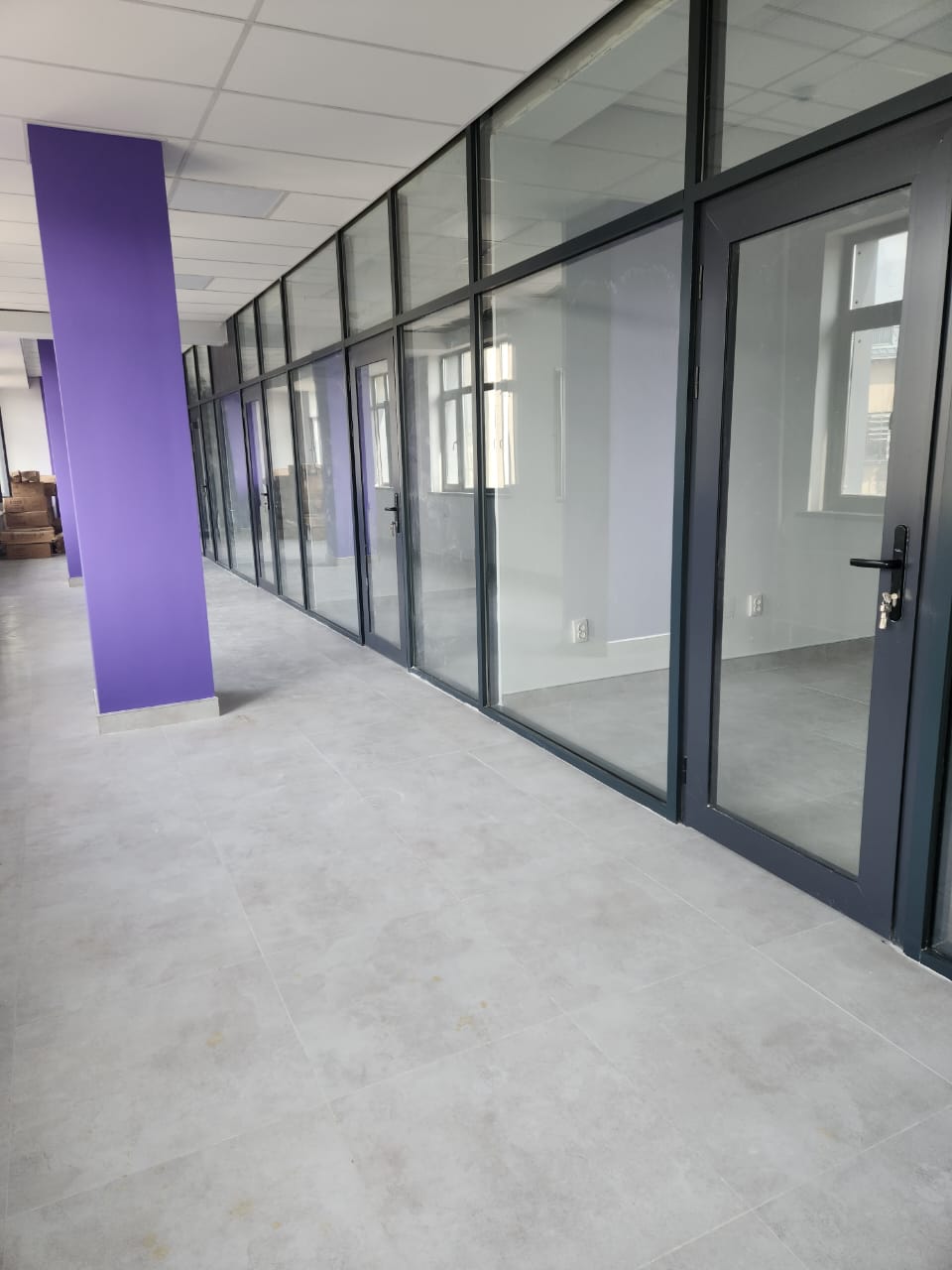 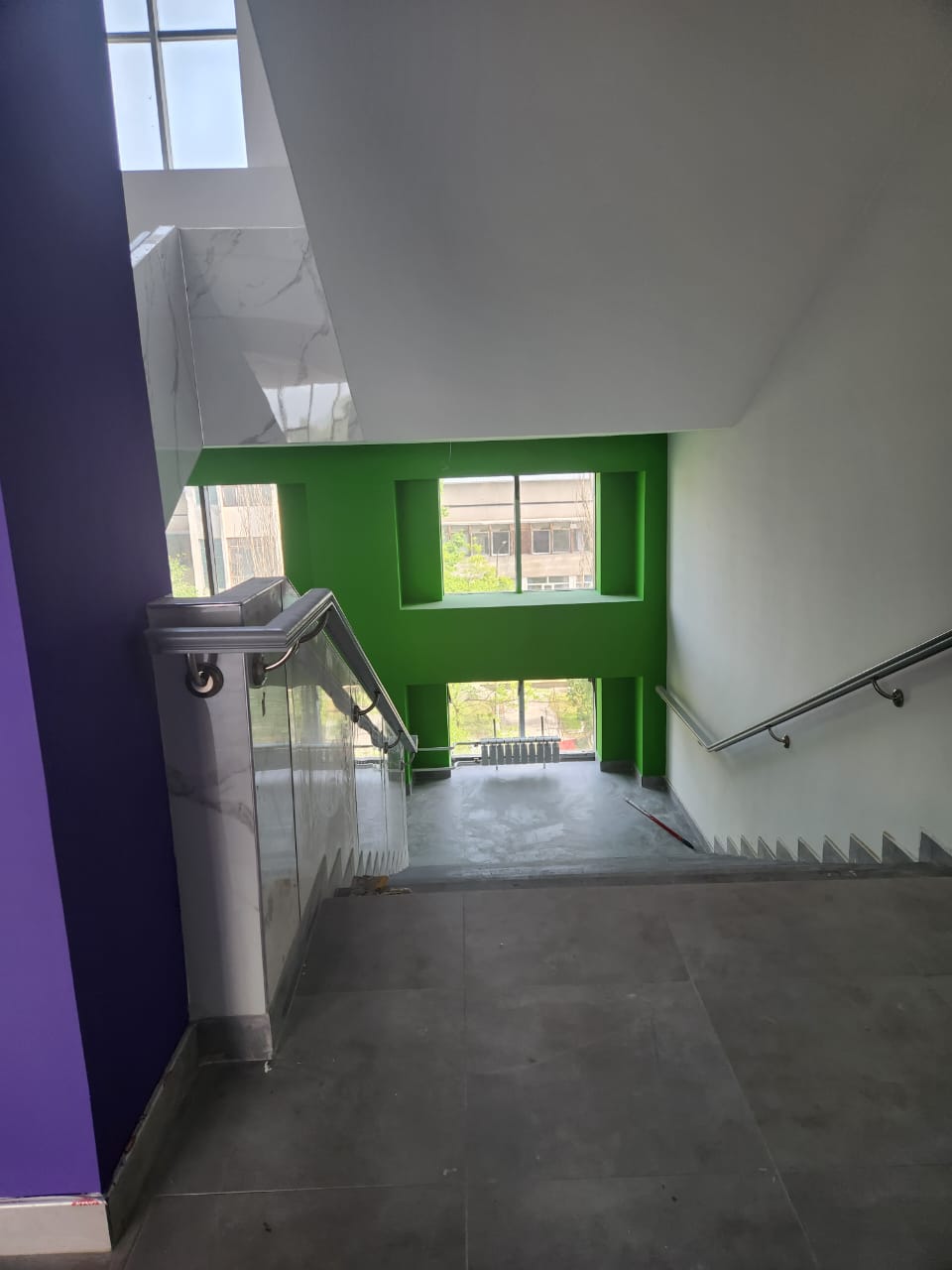 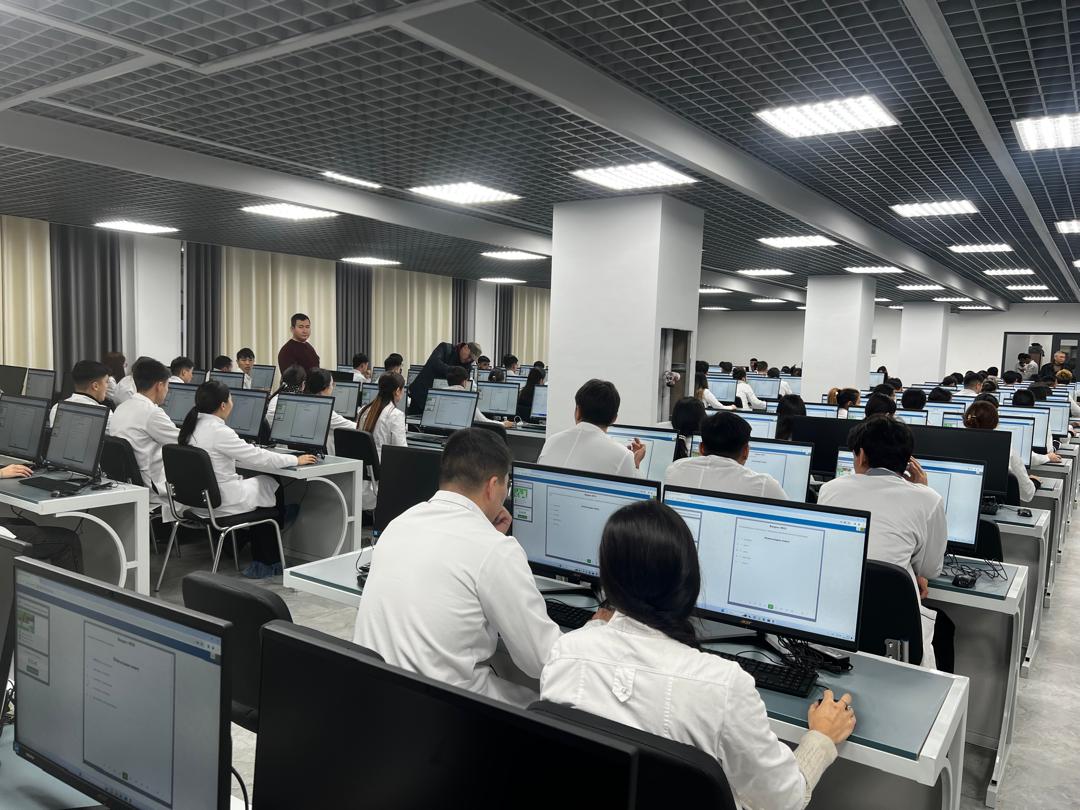 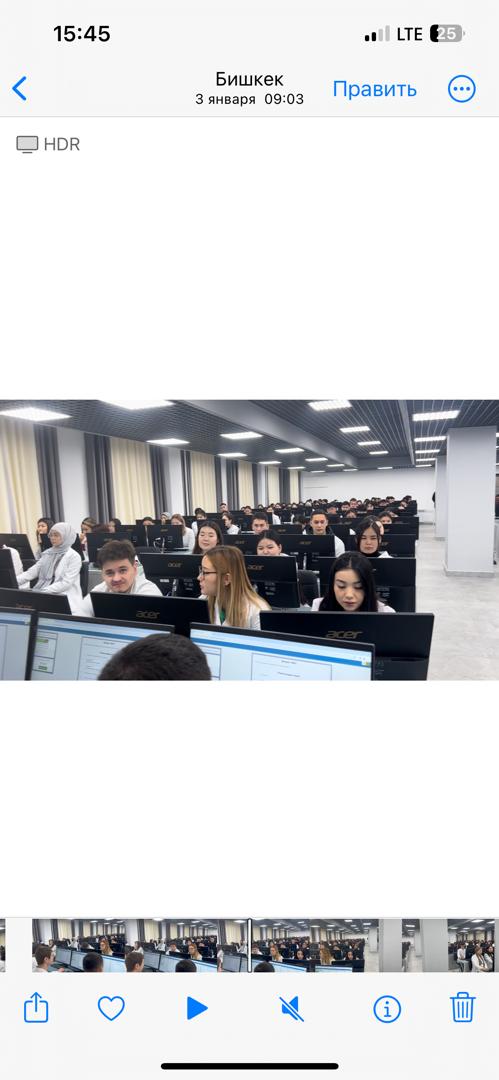 Медтехно КГТУ и КГМА
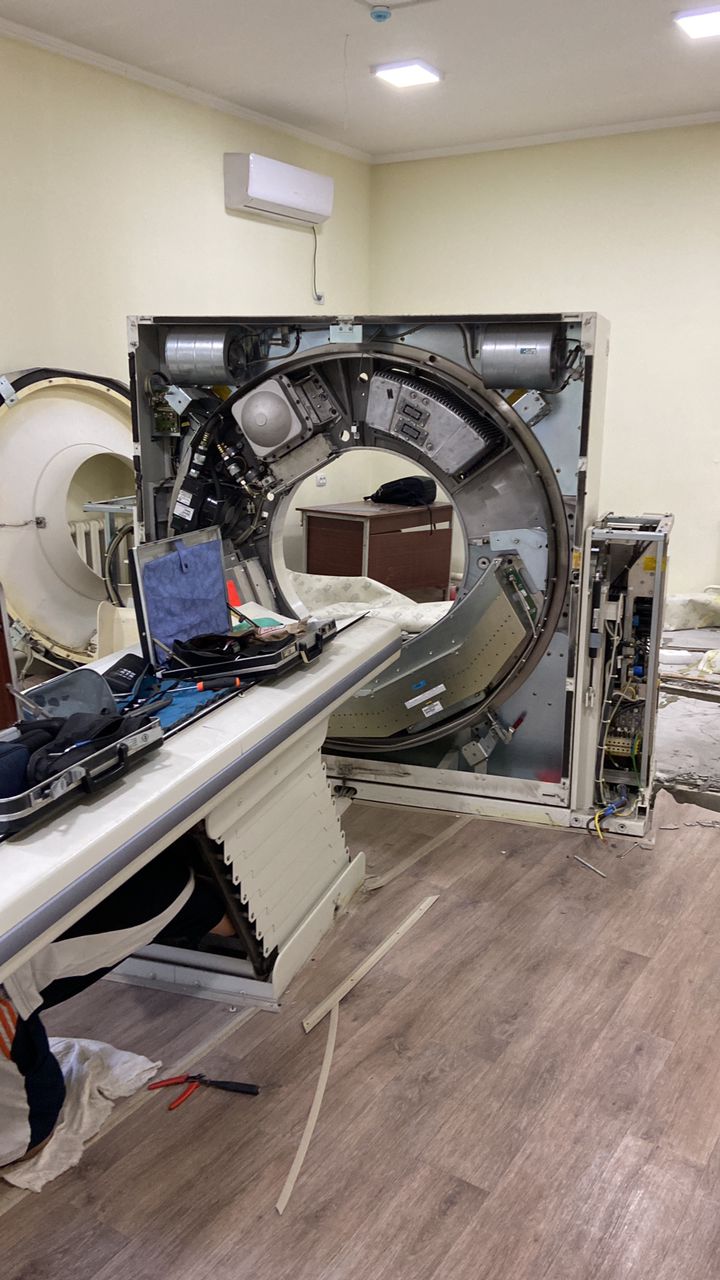 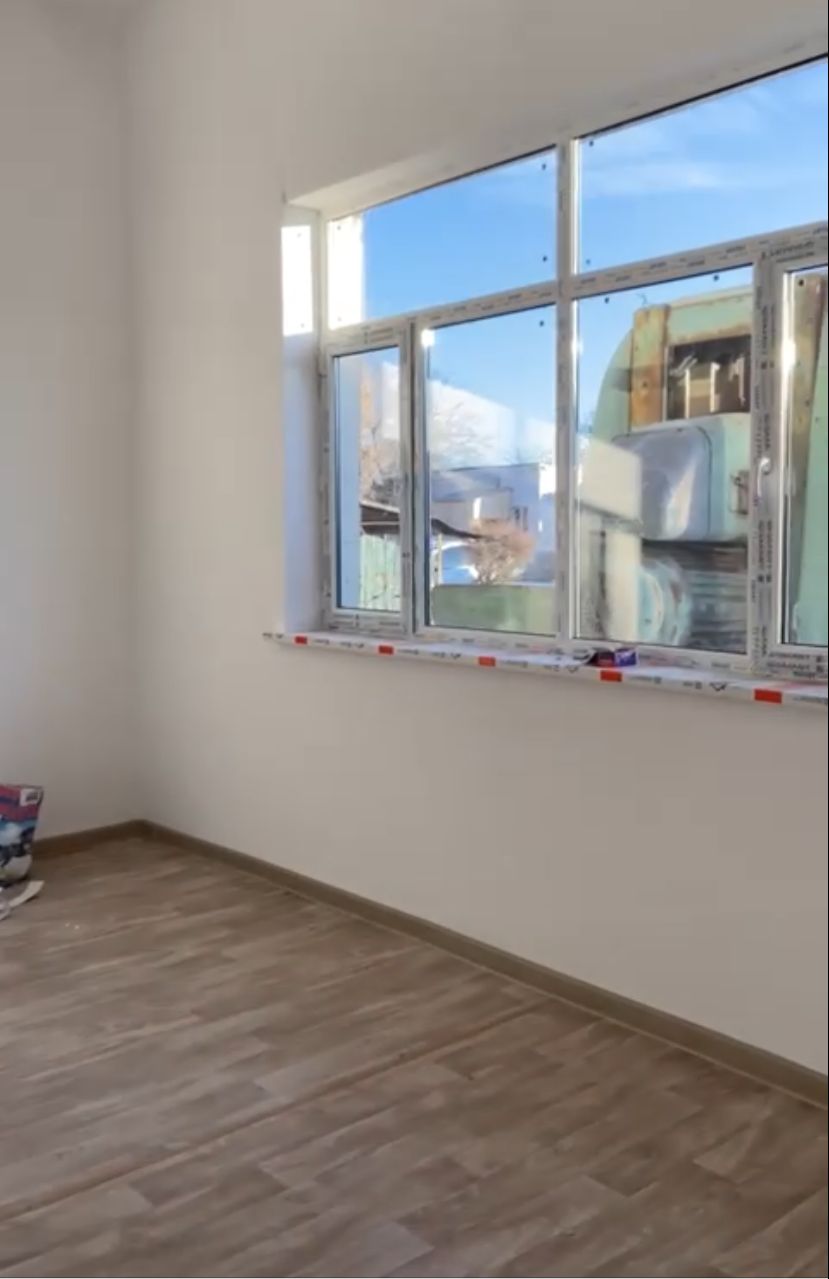 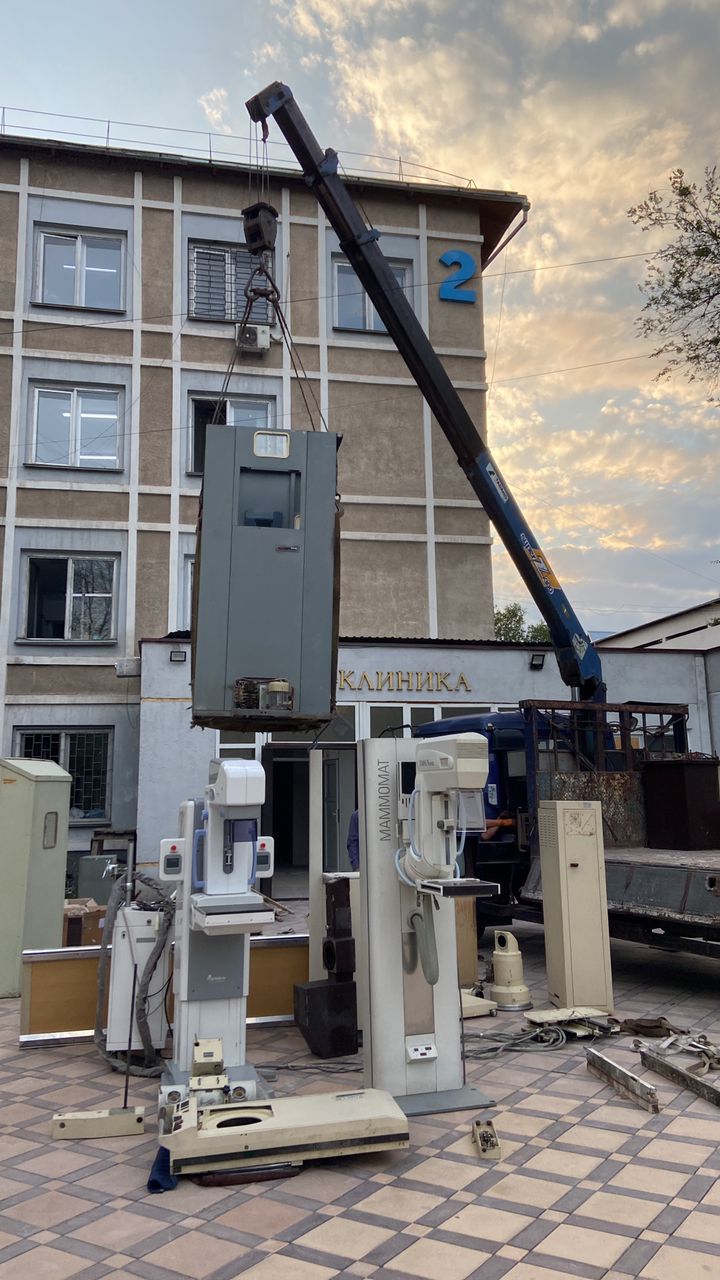 Вклад университета в развитие общества
1
2
3
4
Национальный центр трансплантологии и кардиологии
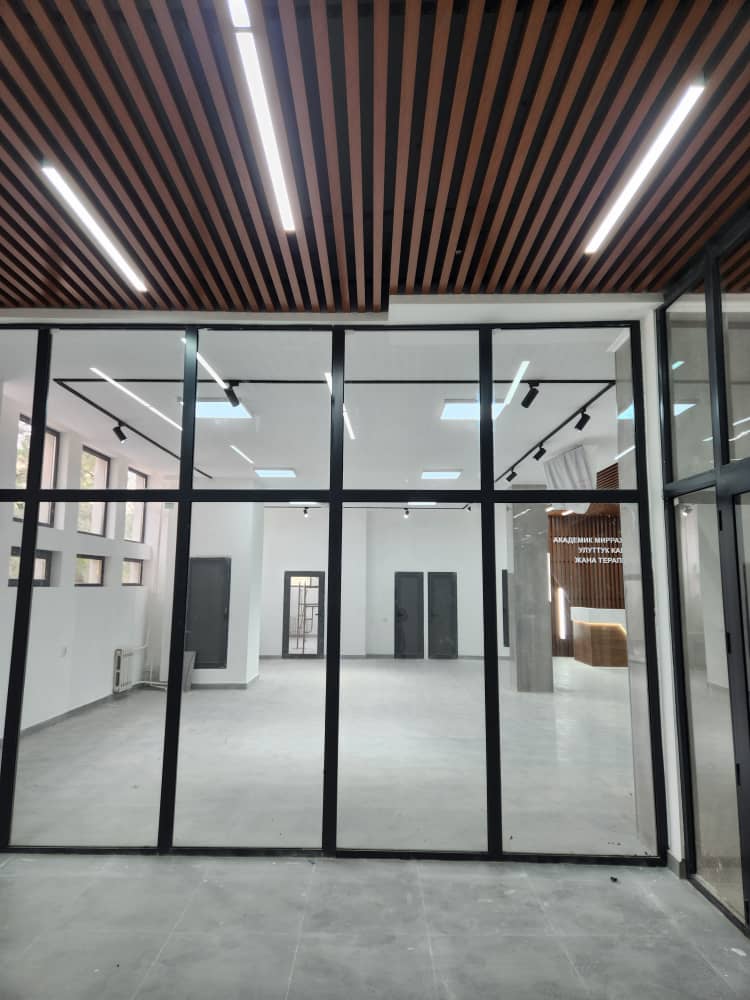 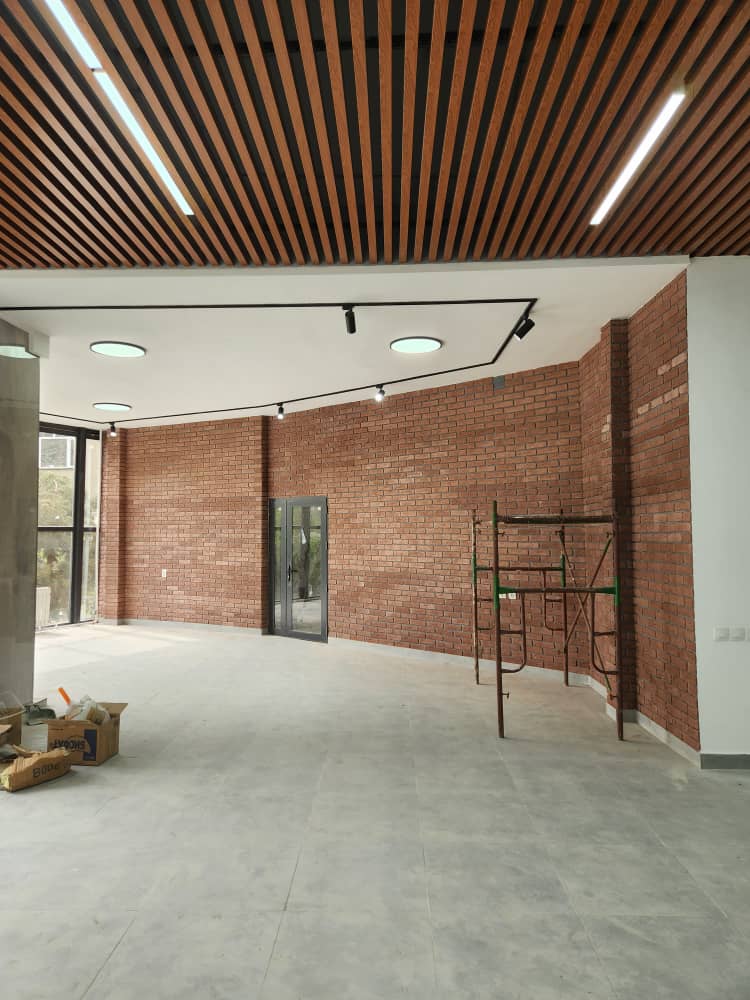 Института горной физиологии и медицины
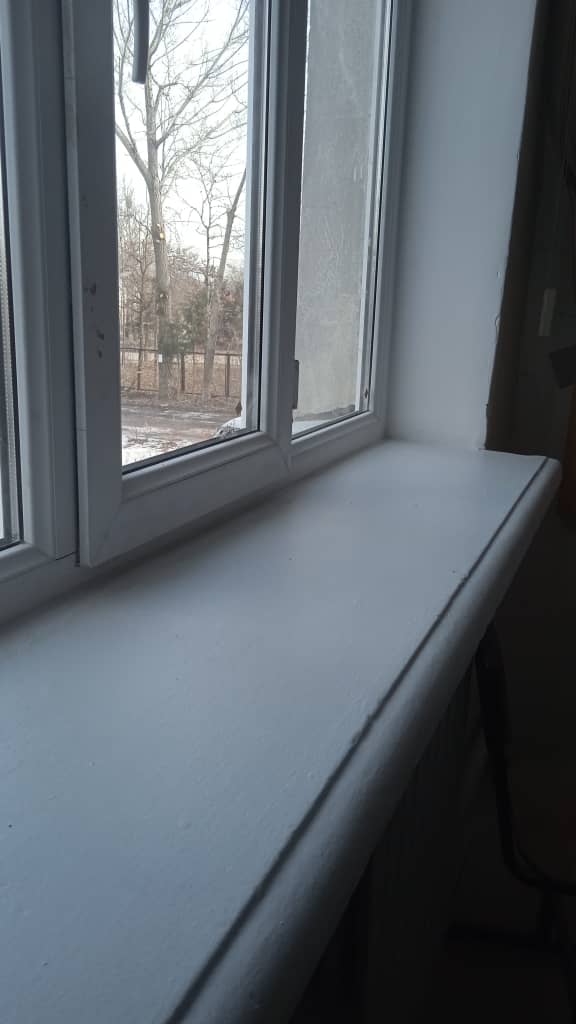 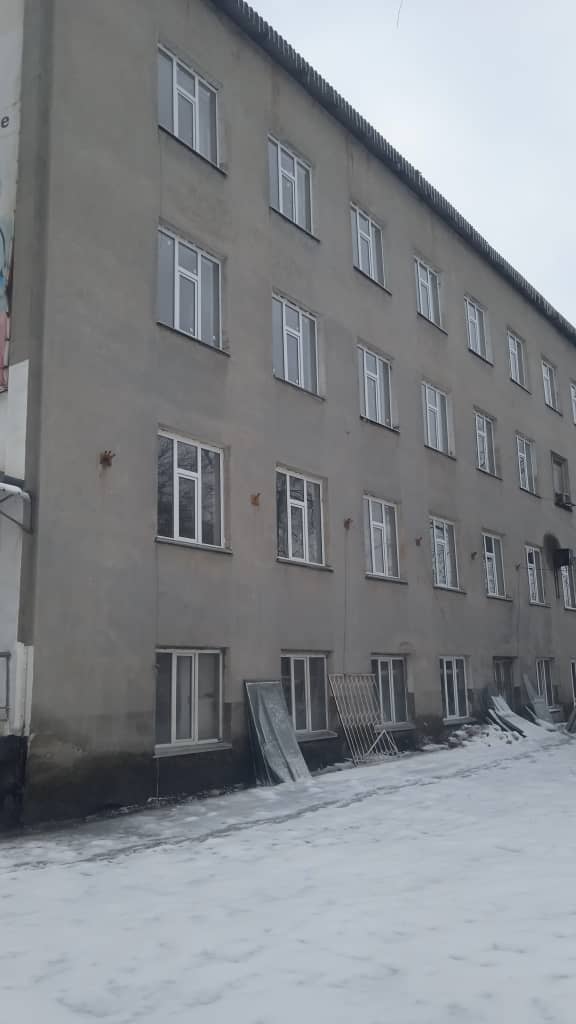 Онкология
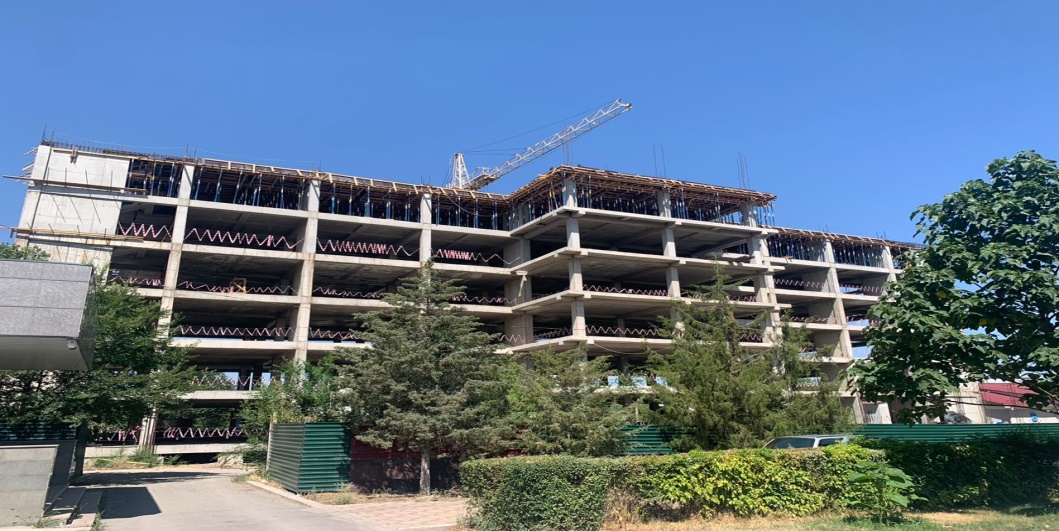 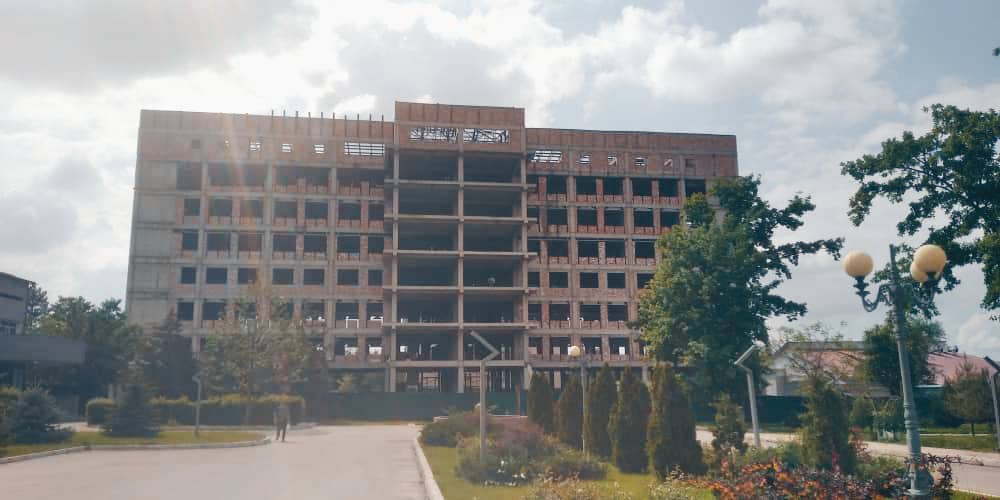 Благодарю за внимание!